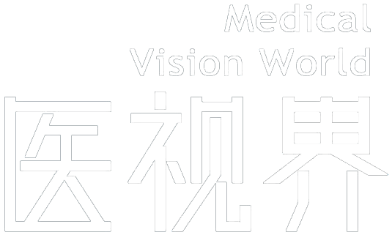 辽宁省【继教项目报名】
操作手册--医务人员
系统登录
个人完善信息
01
03
02
目录
项目预约报名
01  系统登录
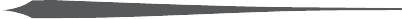 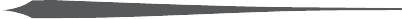 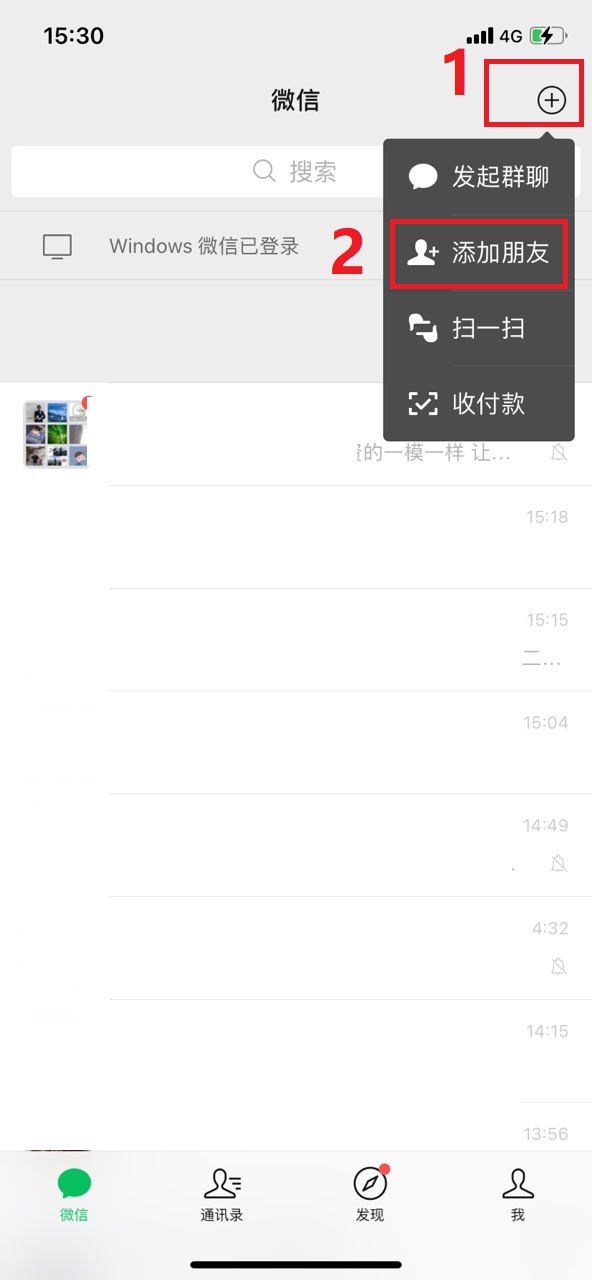 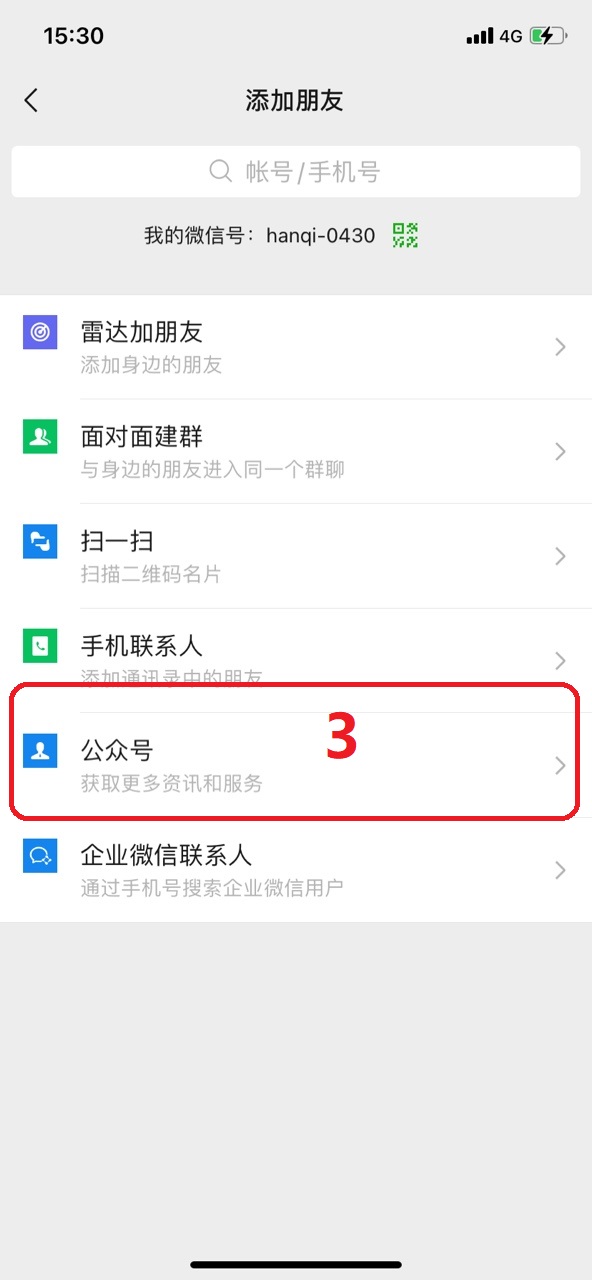 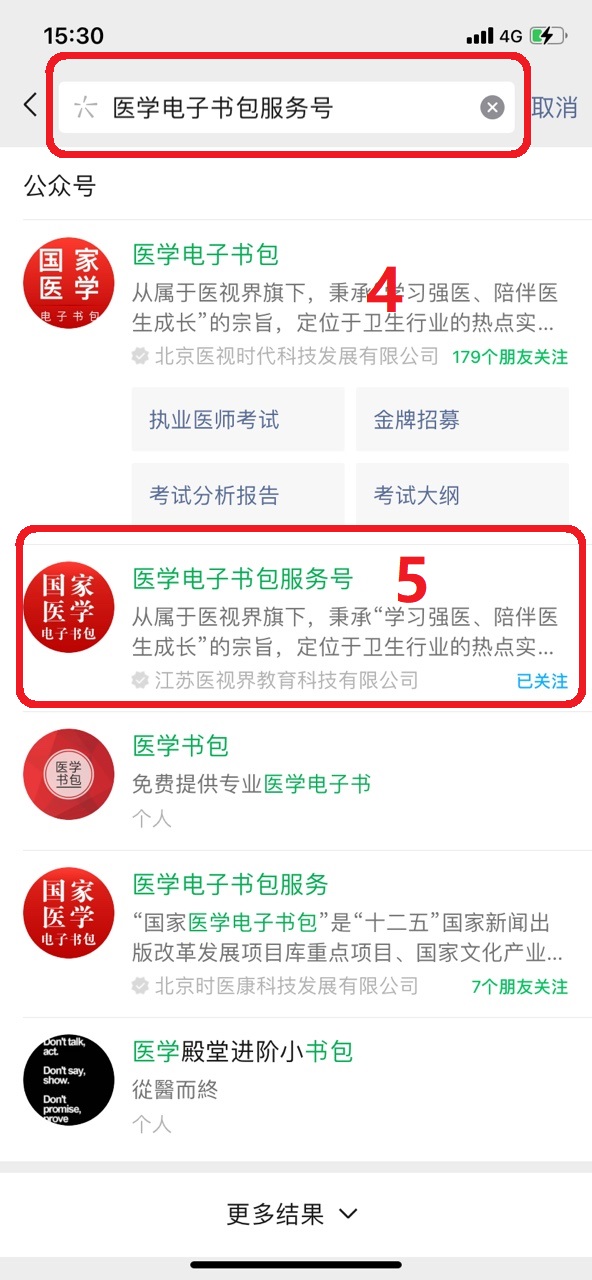 目前系统必须使用手机微信登录；
操作步骤：
1、打开手机微信，点击右上角的＋号，选择添加朋友。

2、在添加朋友界面，选择公众号，然后搜索【医学电子书包服务号】，搜索后点击关注。
01  系统登录
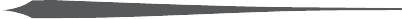 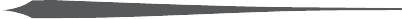 3、也可使用微信直接扫描图中二维码关注【医学电子书包服务号】。
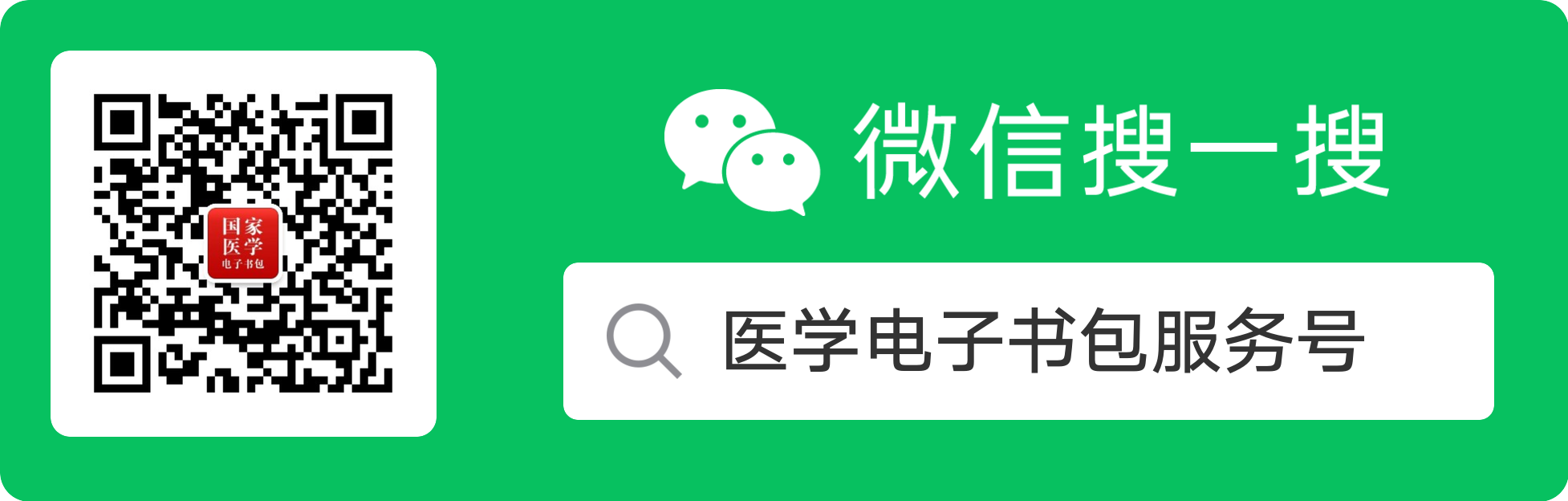 01  系统登录
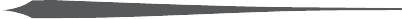 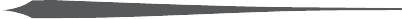 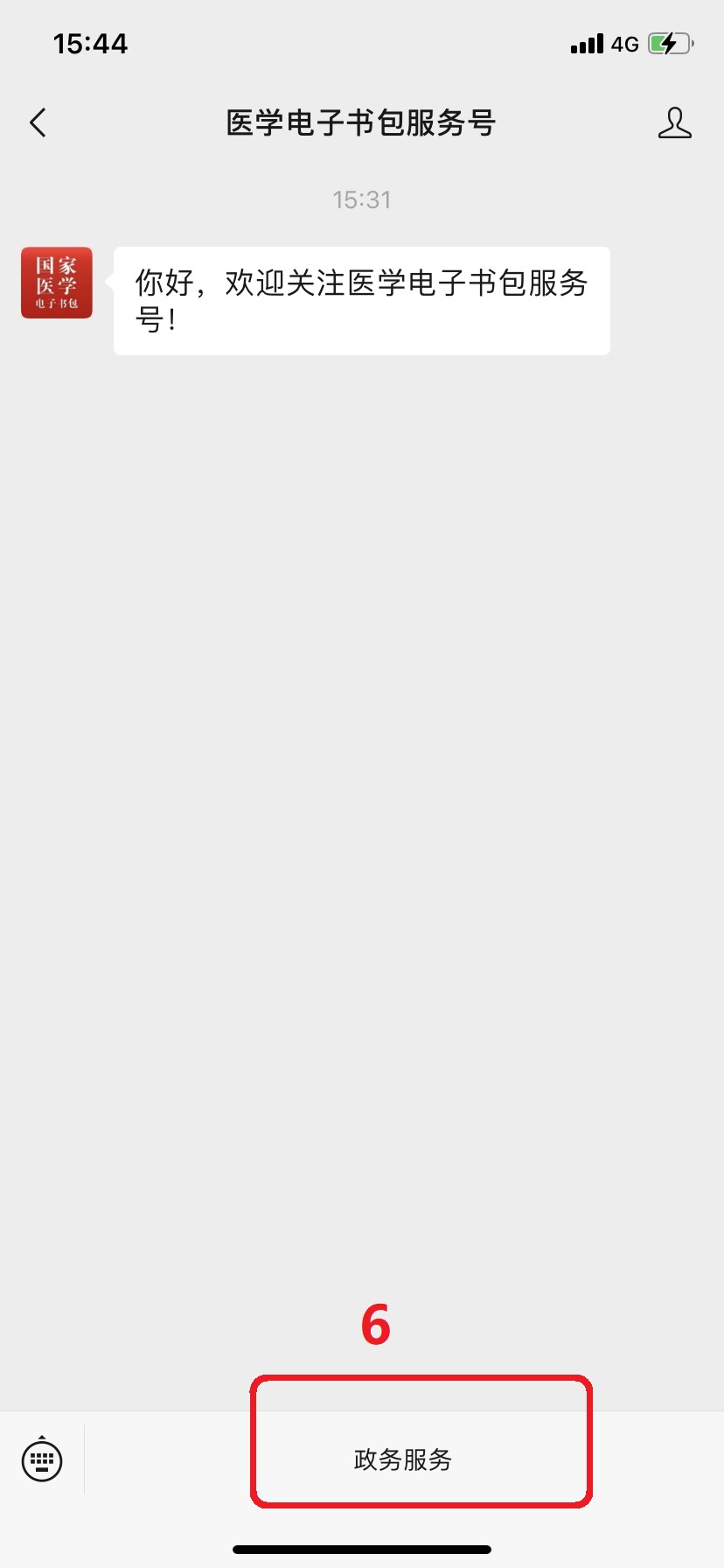 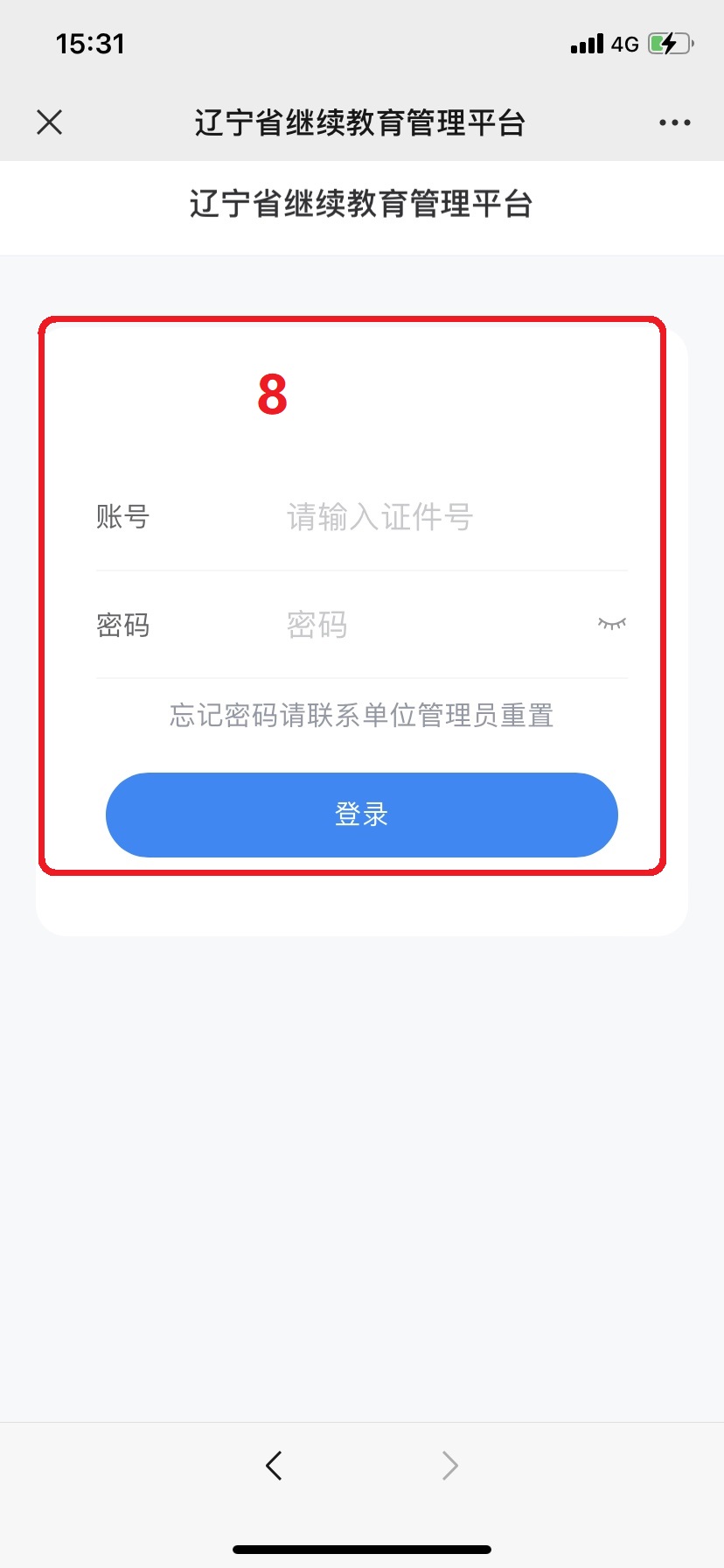 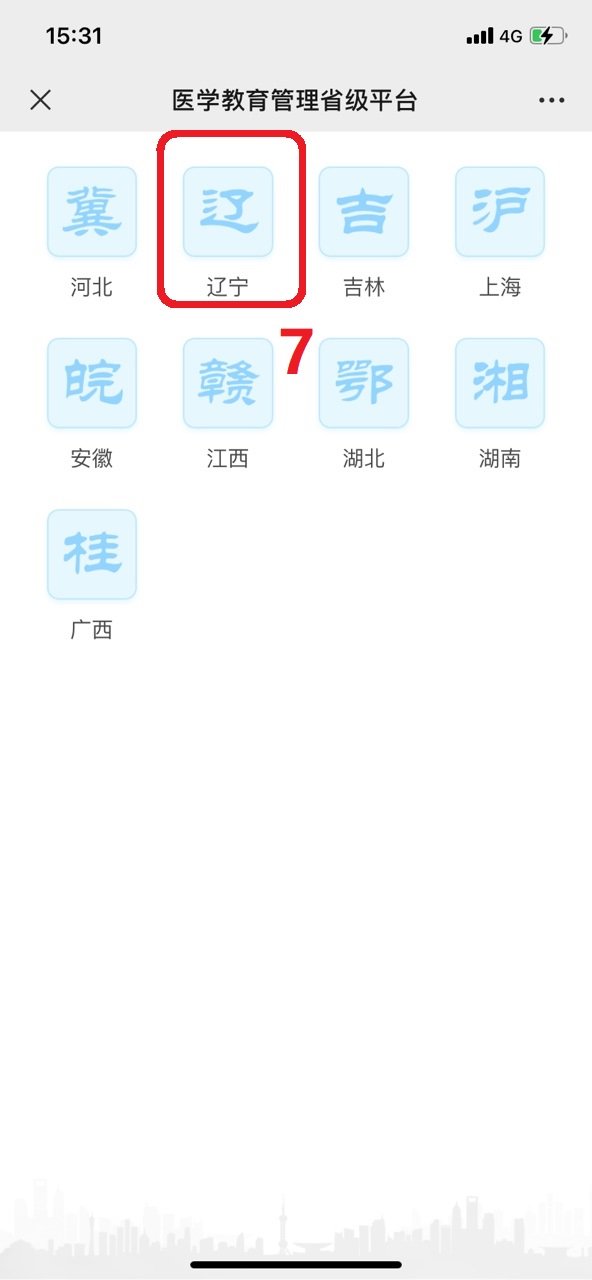 4、关注【医学电子书包服务号】后，点击下发的政务服务，进入下一页面后点击【辽宁】，进入到登录页面。

5、在登录页面输入账号密码登录即可。
01  系统登录【注意事项】
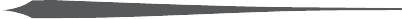 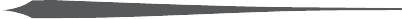 1、登录账号为【身份证号】，初始密码为000000；

2、如果登录不上，联系所在单位在【人员信息管理】模块查询是否有自己的个人信息，如果没有，联系所在单位在【人员信息管理】页面添加自己的个人信息后，再登录系统。
02  完善个人信息
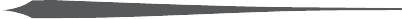 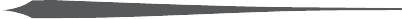 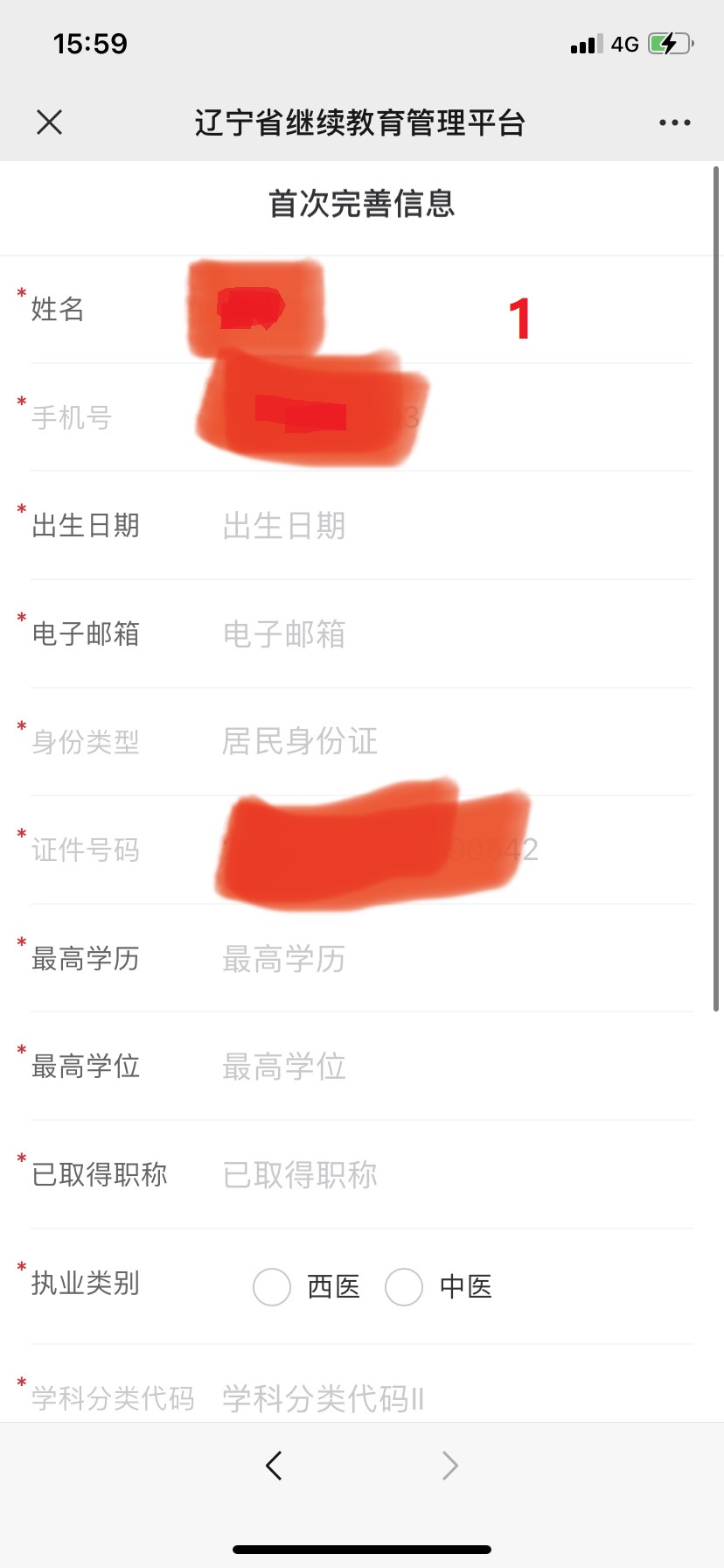 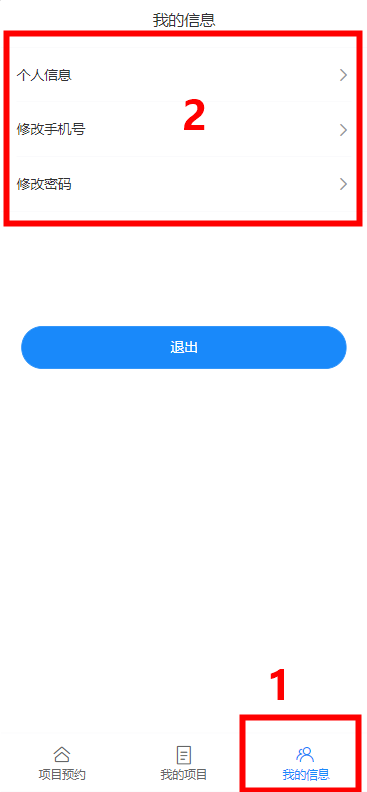 1、首次登录系统，需要进行信息完善，按照页面信息全部完善以后，点击提交即可。

备注：所属科室字段下拉框如果没有自己所属科室名称，联系所属单位添加科室机构后，再进行信息完善。
2、在【我的信息】页面，可查看已经完善完成的个人信息，也可进行修改。

   个人手机号以及密码，皆在此页面修改。
03  项目预约报名
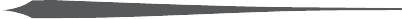 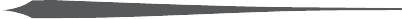 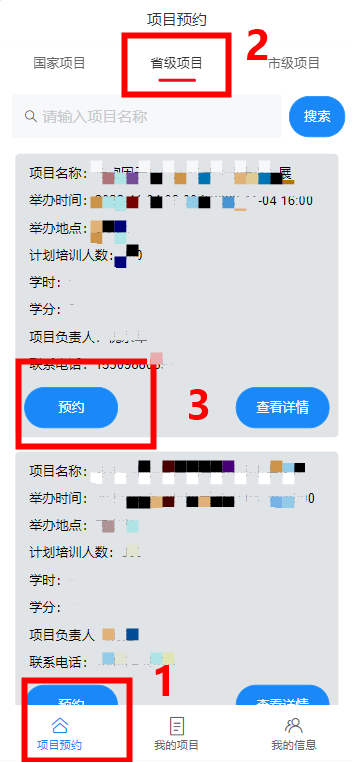 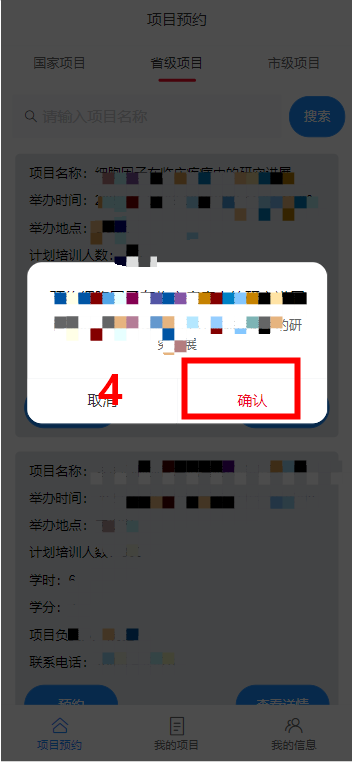 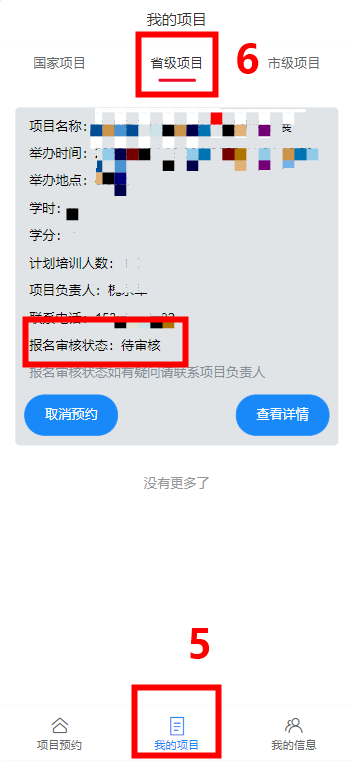 1、点击【项目预约】选择上方的省级项目，即可查看可预约报名的继教项目。

2、选择要报名的项目，点击预约按钮，在弹出框内点击确定即可预约成功。

3、在【我的项目】内，即可查看已预约成功的项目，等待审核即可。
03  项目预约报名
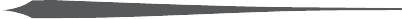 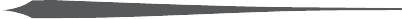 注意事项：  
     如果在项目预约内搜索不到要报名的继教项目，联系所在单位查询所需要报名的继教项目，报备流程是否已通过。
谢
谢
观
赏